Welcome to the March Business Manager Meeting
March 9, 2023
Agenda
FY23 Projections
Tara Thomason, Assistant V.P. & Controller
Fixed Asset Policy
Karen Wamhoff, Accounting Director + Tara Thomason, Assistant V.P. & Controller
University Wide Space Audit
Andrea Hudgens, Facilities Data Analyst
Advertising Policy
Sarah Hilgendorf, Marketing Specialist
Teams Refresher + OneDrive/SharePoint Demo
Ted Stahl, ITS Technologist III
Copier/Printer Program
Jeff Hovey, Sr. Director of Business Services
Announcements
Next Business Manager Meeting
March 9, 2023
FY23 Projections
Tara Thomason, Assistant Vice President + Controller
Net Tuition and Fees Growth ($)(000’s omitted)
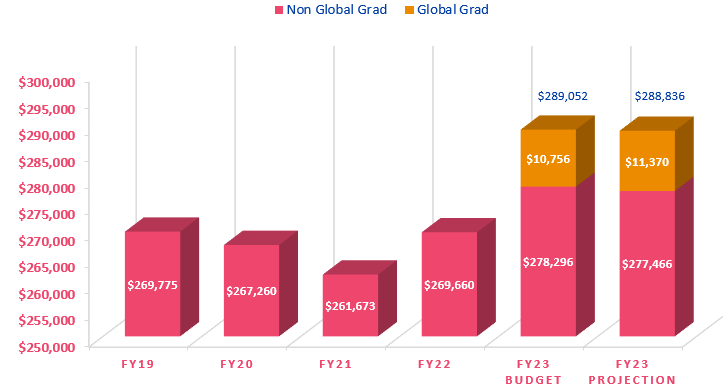 Saint Louis University
FY23 Estimate vs. Budget
(in Millions)
Fixed Asset Policy
Karen Wamhoff, Accounting Director + Tara Thomason, Assistant Vice President & Controller
Equipment Acquisition
The Controller's Office is responsible for ensuring all equipment acquisitions are recorded timely in accordance with GAAP.  
Items charged by departments to trackable spend categories are reviewed.  To be capitalized, the equipment must have a useful life of more than two years, an acquisition cost of more than $5,000 per unit, and not be expendable.
Equipment Information Forms will be sent to the Departmental Financial Manager to be completed.  
The Department Financial Manager is required to provide locations, serial numbers, primary users, and FAIN numbers and federal participation for items purchased with federal grants.
Equipment Verification/ Physical Inventory
The University is required to perform a full physical inventory of its capital equipment at least once every two years, in accordance with OMB Uniform Guidance and GAAP. 
Equipment Verification forms are sent annually to either Frost Campus Departments or Health Sciences. 
Failure to return verification forms will result in escalation to the Department’s Dean and/or Vice-President.
We are exploring more automated processes. More to follow.
New Disposal/Transfer Form
A Disposal/Transfer Form has been created to be used when equipment is disposed or transferred from one location, cost center etc. to another. 
This will ensure Workday is appropriately updated for the correct location as well as to avoid issues during the physical inventory and uniformed guidance audit.
The form will be available on Request Framework soon.  Until then, please contact Myesha Lawrence-Dukes or Karen Wamhoff for the form and return completed form to Myesha.
myesha.lawrencedukes@slu.edu
karen.wamhoff@slu.edu
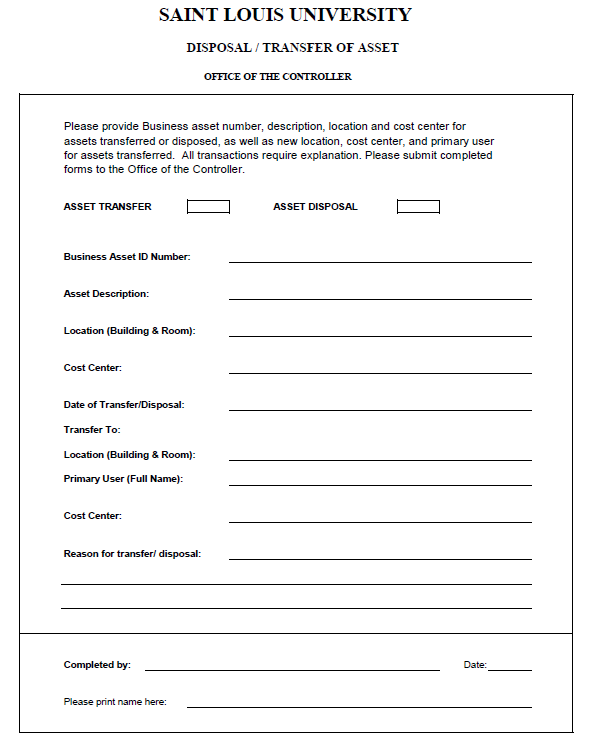 University Wide Space Audit
Andrea Hudgens, Facilities Data Analyst (Facilities Services)
Facilities Services' University Space Audit
Key Reasons for the Space Audit:
Keeps personnel locations up-to-date (benefits HR/Workday, Payroll Services and Mail Services*).
Location reported in Facilities database (FM:Systems) is used to update Workday and People Finder workspace locations.
Payroll Services uses reported location for tax purposes.
Mail Services uses reported location for mail and delivery routing.

*Verified and current spatial reporting benefits the University community by helping us be better stewards of our physical resource of space.
Facilities Services' University Space Audit
Key Reasons for the Space Audit (cont.):
Identifies how space is being used and by whom (benefits Facilities Services*).
Departmental spaces are reviewed as part of project submittal to Construction Services.
Space planning and programming efforts rely on current space reporting to better identify departments' needs.
Directs emergency response to buildings.
Assists Facilities with on-going maintenance and upkeep of University buildings.
Facilities Services' University Space Audit
Key Reasons for the Space Audit (cont.):
Confirms how activities in space relates to University research (benefits OVPR*).
Data is used for Facilities and Administrative (F&A) costs reporting, which includes Functional Use Codes related to spaces.
Associating principal investigators (PI) to their space(s) ties into grant reporting.

Deadline for 2023 Space Audit: March 21st
Contact: Andrea Hudgens or Facilities Data Management, with questions or for additional information.
Advertising Policy
Sarah Hilgendorf, Marketing Specialist
Saint Louis University Ad Policy Overview
The Division of Marketing and Communication is here to help everyone at SLU with their marketing efforts. 
Marcom is charged with strategizing and implementing the best ways to deliver promotional messages to key audiences.
SLU has an advertising policy created in 2008, revised in 2014. 
https://www.slu.edu/marcom/guidelines-policies/advertising-policy.php 
Applies to all forms of paid and free advertising and promotional items.
Key ad policy takeaways: 
A Marcom representative must approve all advertising contracts and purchases.
Include Marcom early in the planning and strategy phases, not after contracts are signed.
Benefits of SLU’s Ad Policy
Early engagement with Marcom helps ensure:
Fair pricing/cost savings
Vendor and tactic recommendations
Key placement and brand alignment
Avoiding competition between multiple SLU ads, which leads to confusion in the marketplace. 
Considering advertising? Contact laura.geiser@slu.edu to engage Marcom support.
Additional Marcom Resources:  slu.edu/marcom
Support
Tools and Templates
CMS access/website questions
Photo/videography guidance
Public relations expertise
Graphic design support
Marketing consultation
Newslink
Logo and fonts downloads
Tips for writing about SLU
PowerPoint templates
Zoom backgrounds
Stationary/business card info
Email signature generator
OneDrive / SharePoint + Teams
Ted Stahl, ITS Technologist III
Teams Refresher + OneDrive/SharePoint Demo
Our Goals Today:
Quickly review Teams' features
Highlight Teams' unique strengths
Discuss Microsoft'scloud-based storage and howit integrates with Teams
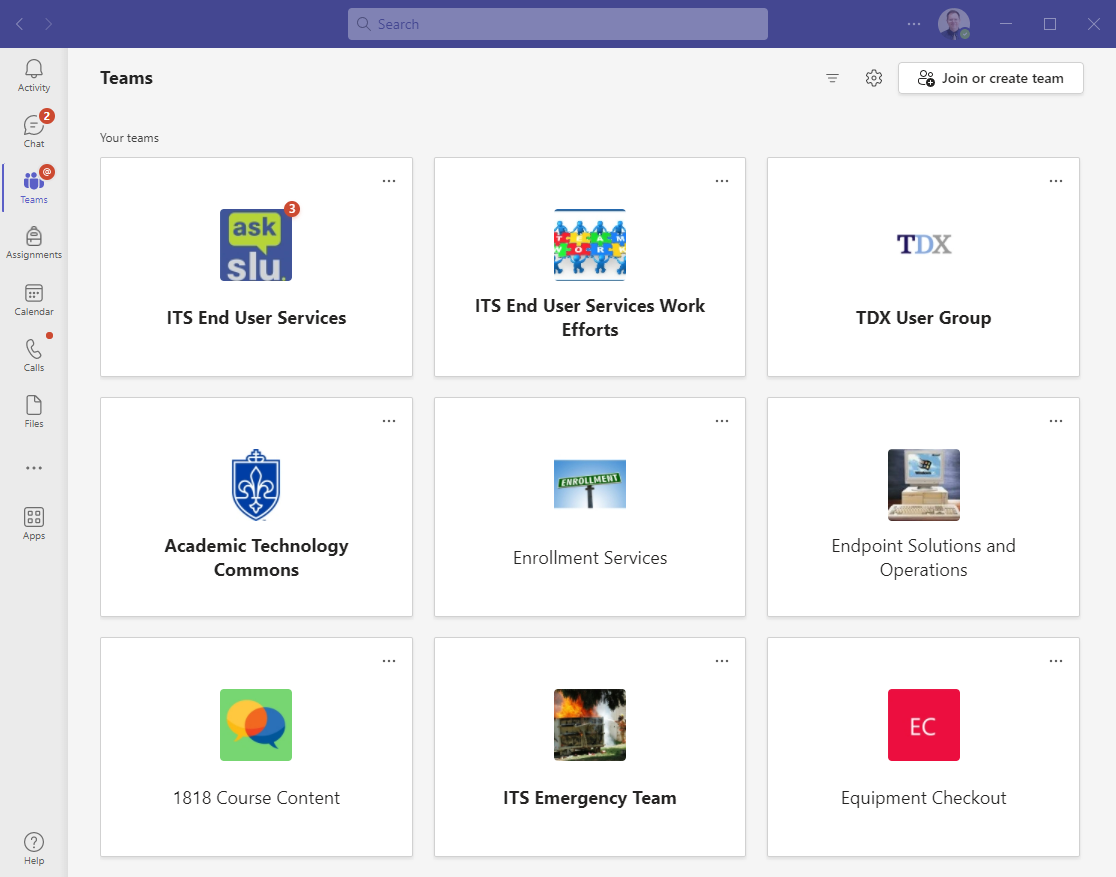 Teams' Features
Quick Communication:
Chat
Audio Call
Video Call
Creating a Team to collaborate and host relevant content
Create Channels within a Team to better organize conversations and content
Chat
Conversations
Files
Lorem ipsum dolor sit amet, consectetuer adipiscing elit. 
Maecenas porttitor congue massa. Fusce posuere, magna sed pulvinar ultricies, purus lectus malesuada libero, sit amet commodo magna eros quis urna.
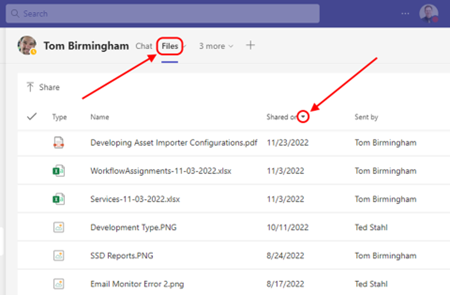 Lorem ipsum dolor sit amet, consectetuer adipiscing elit. 
Maecenas porttitor congue massa. Fusce posuere, magna sed pulvinar ultricies, purus lectus malesuada libero, sit amet commodo magna eros quis urna.
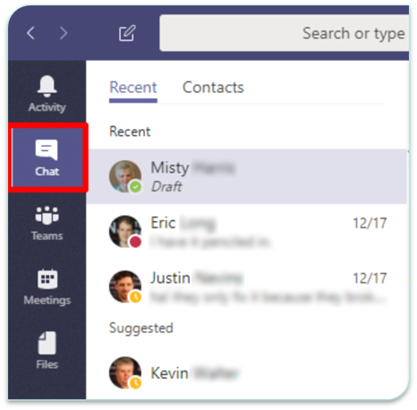 Audio and Video Calls
Audio/Video Call
Screen Sharing
Recording Sessions

Transcripts
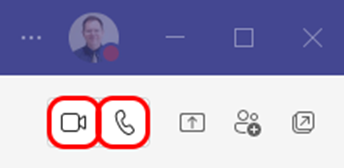 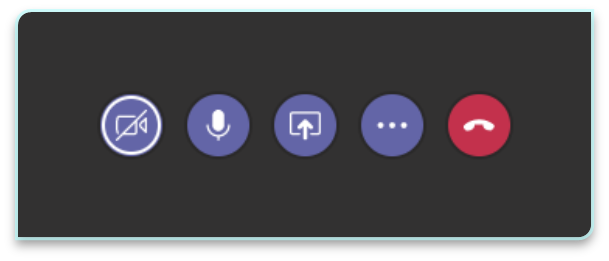 Creating a Team
Making a new team
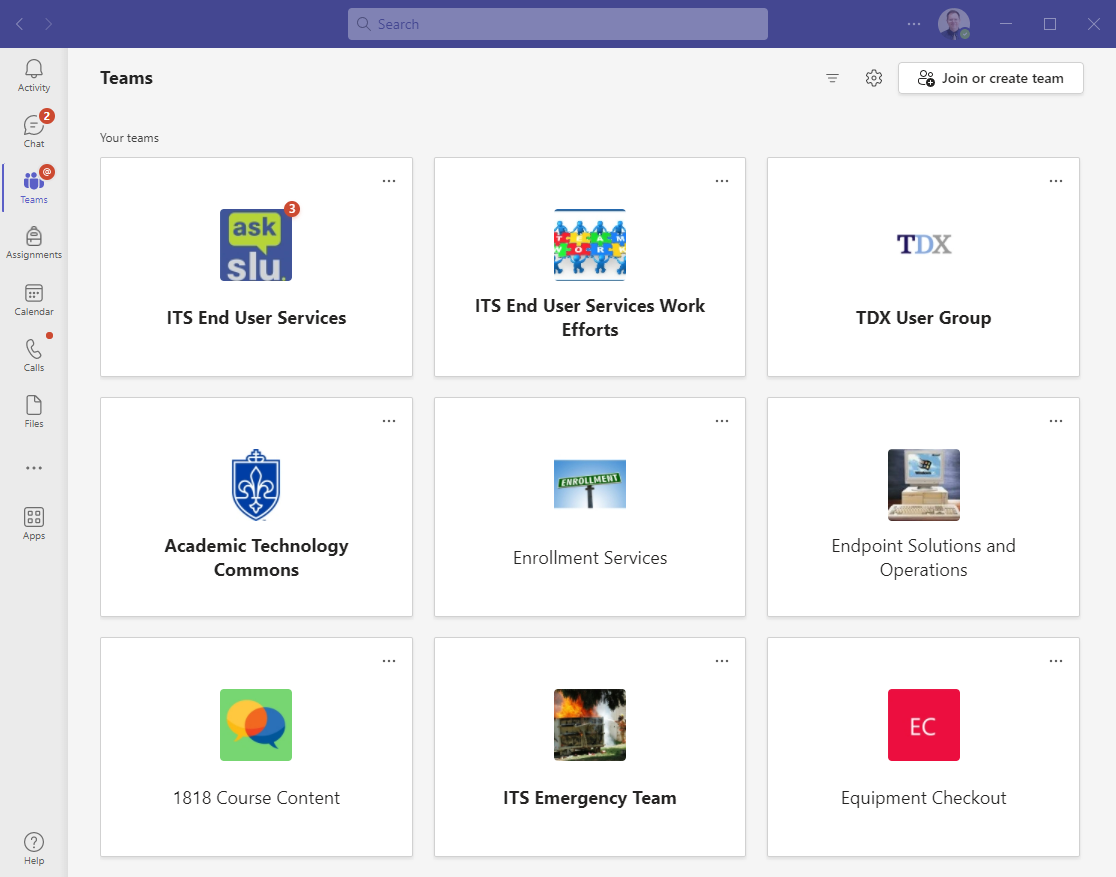 Adding members
Determine membership(member or owner)
Creating a Channel
Making a New Channel
New conversation (Posts)
Separate relevant Files
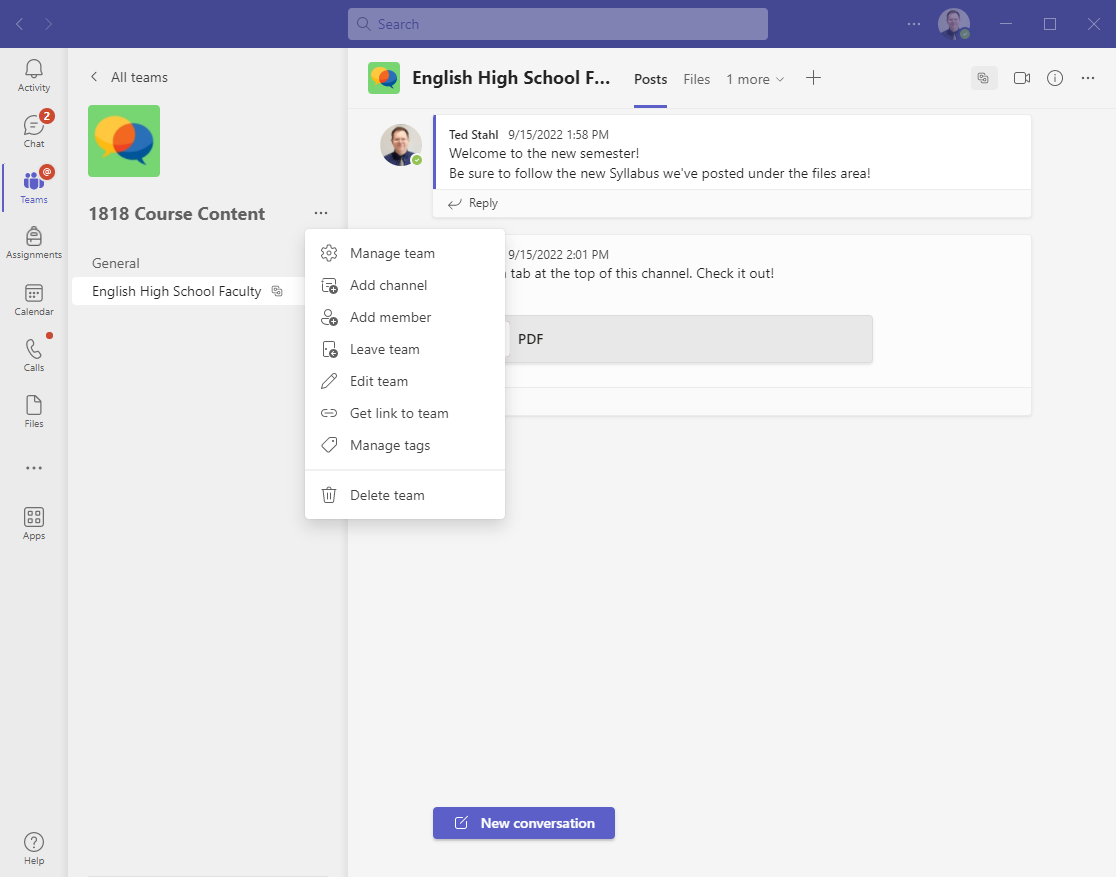 File Hosting Through Microsoft
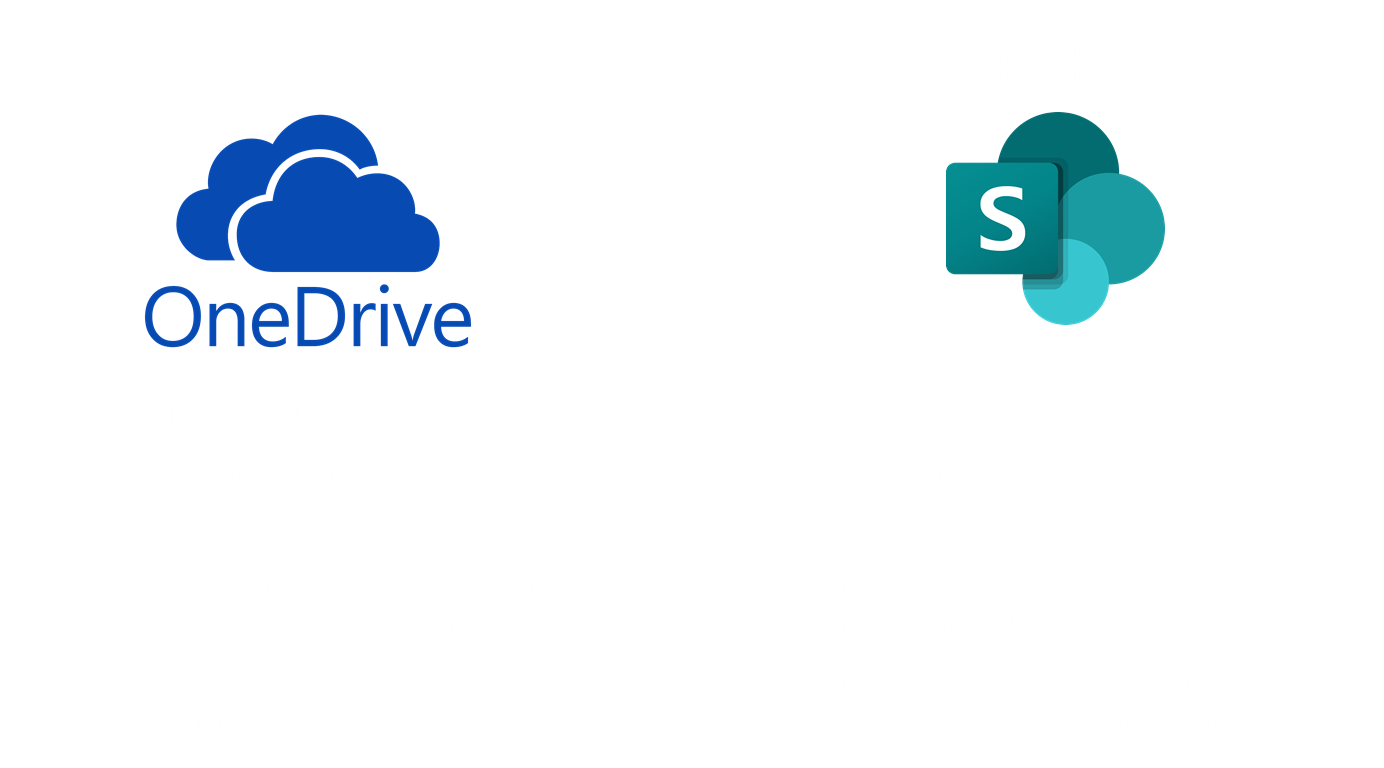 OneDrive                 vs.               SharePoint
Think of this as your U Drive:
Good for personal files
Can be shared, but they’re “yours”
You can save directly to your OneDrive from your Office365 applications
You can create your own folder structure for organizing your work
Think of this as your T Drive:
Ideal for shared files
Files belong to the team
You can upload files or entire folders to your Team to make them available
You can create a folder structure (and modify it) for organizing the content
Saving to OneDrive and SharePoint
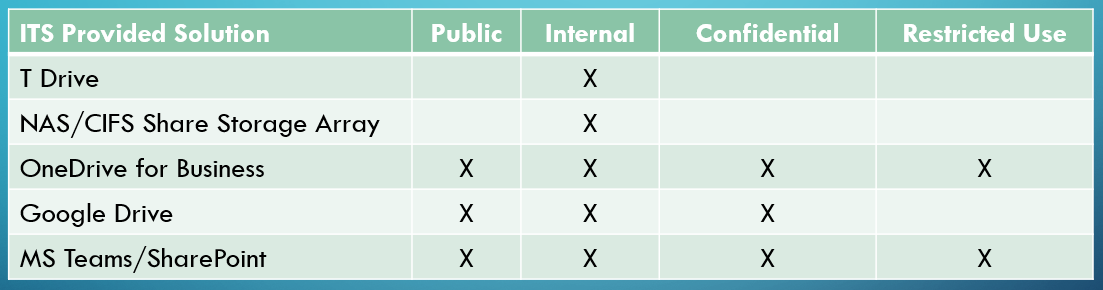 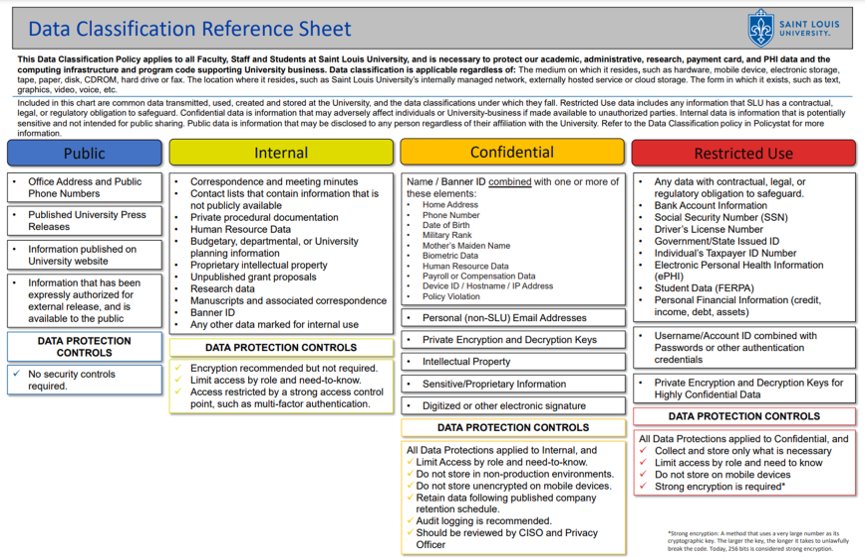 Saving to OneDrive and SharePoint
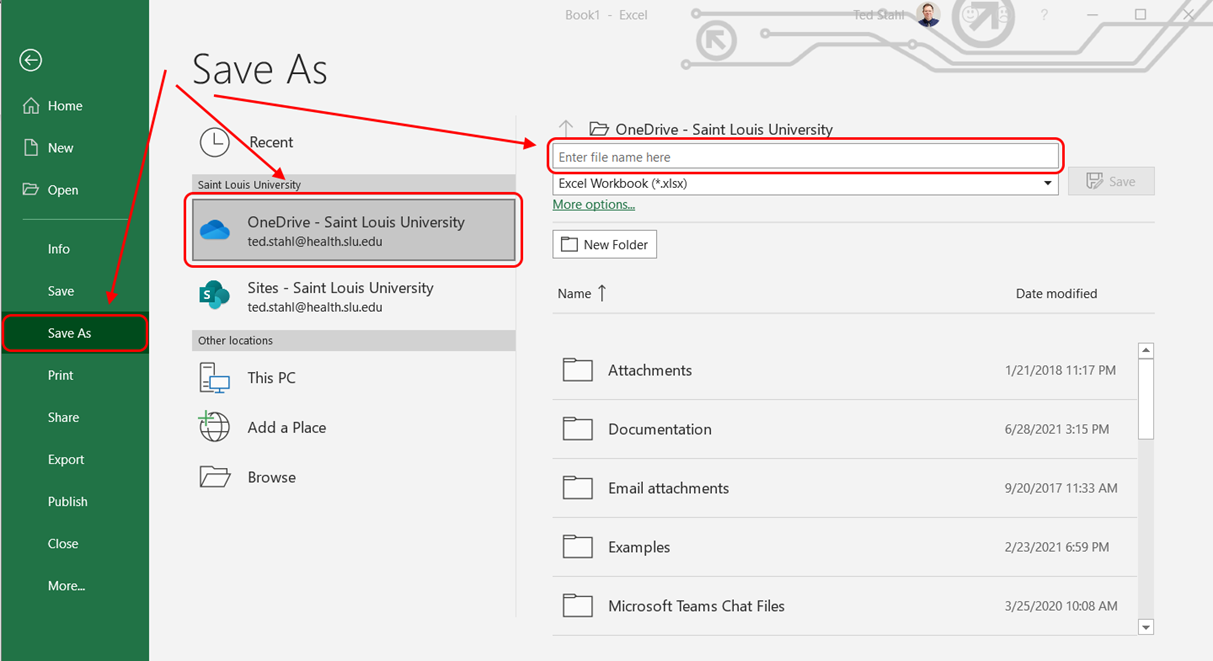 Saving to OneDrive and SharePoint
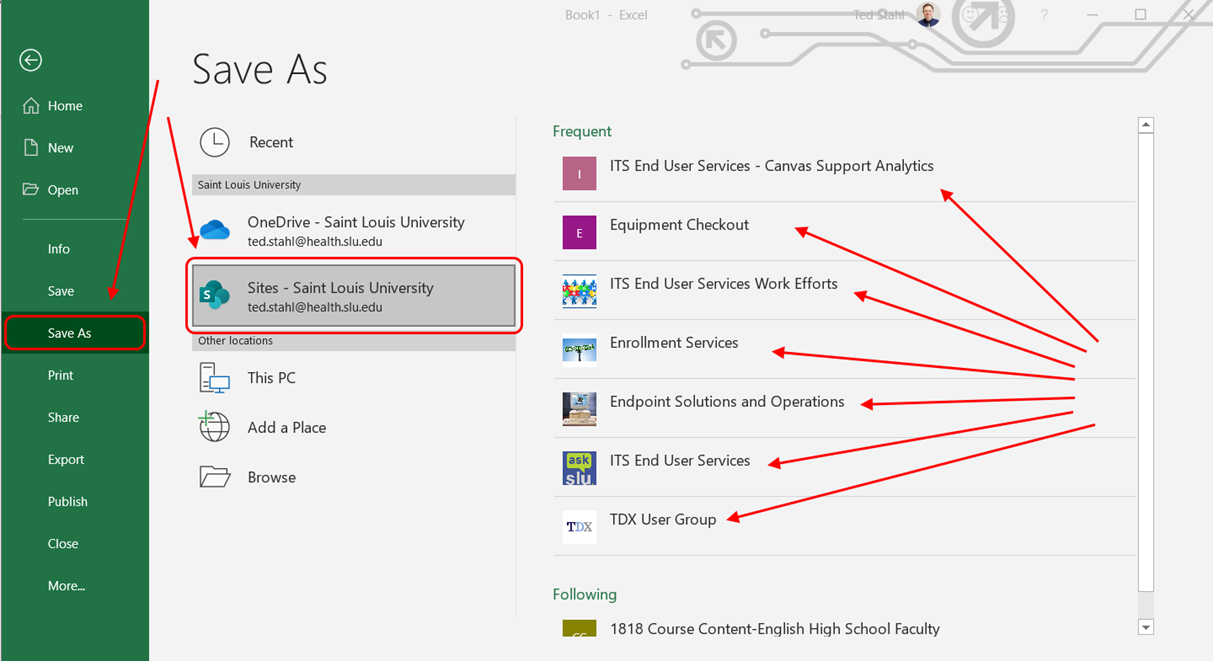 Saving to OneDrive and SharePoint
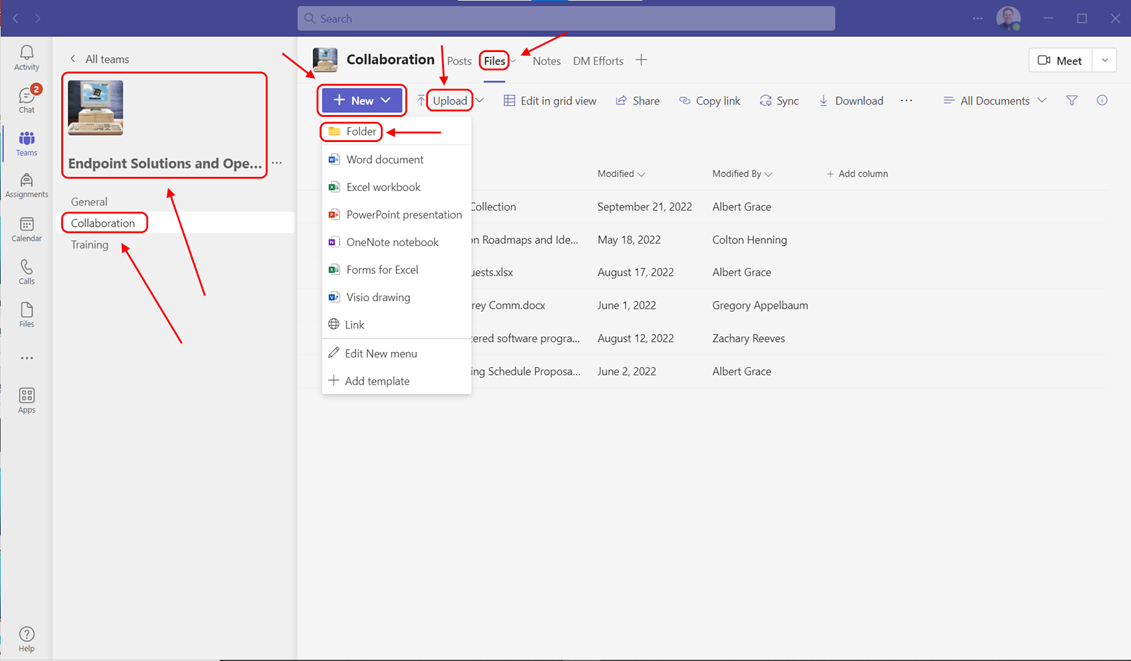 Schedule a Meeting in Outlook
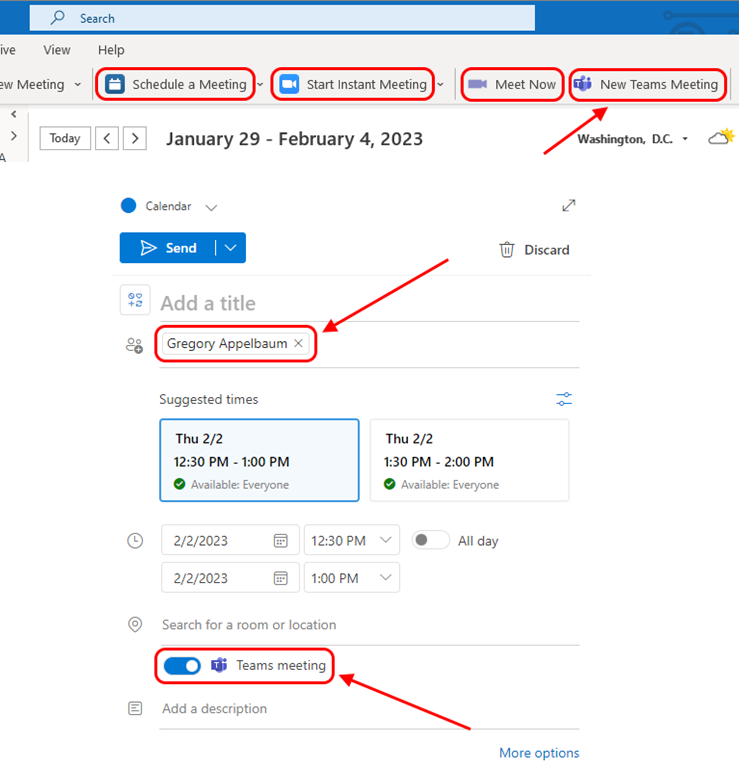 To schedule a meeting, open Outlook and switch to the calendar view. Click New Teams Meeting at the top of the view.
From the web version of Outlook, click on a timeslot on your calendar and once you add an invitee to a meeting, a toggle switch for Teams meeting appears at the bottom. Move the switch to the right to create a Teams meeting for that event. Everyone invited will see a Join button for that meeting.
Teams Training Resources
Workday Learning
Microsoft Teams presented by ITS 
Microsoft
Ask.slu.edu
Article - Microsoft Teams Training Re... (slu.edu) – Workday Links
Article - Microsoft Teams: Getting St... (slu.edu) – Microsoft Links
Copier/Printer Program
Jeff Hovey, Sr. Director of Business Services
Xerox Contract Reaching End of Term
Equipment has reached end of life.
Most Copiers/Printers are 8 years old or more.
Copiers/Printers need to be replaced regardless of supplier.
Even if Xerox were retained, equipment change out would occur.
SLUCare taken off the contract after the SSM transition.
Issued RFP last year to five copier companies.
Copy/Print Volume and Cost – FY 18, 19 (Pre-Covid)
FY22 Volume
Print Reduction from SLUCare Transition
SLUCare represented almost 50% of our Print Volume.
Large Reduction in Volume 
Charge per click program no longer lowest cost.
Volume goes down – click rate goes up.
Lowest Cost Program Overall is University leases
Departments are given a menu of copiers/printers to choose with varying costs and functions.
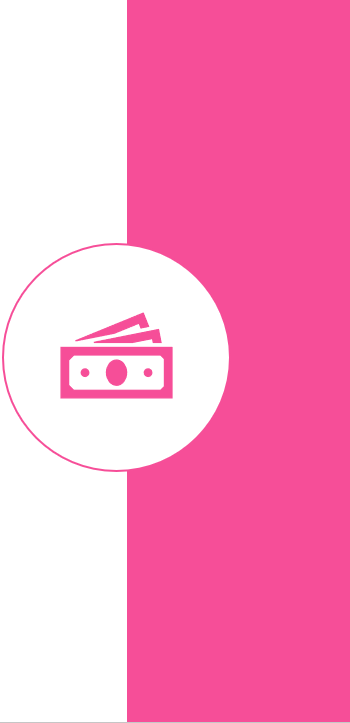 RFP Issued Last Year To:
Xerox – Current Provider
Marco
SumnerOne
Canon
IDEX
Requested to bid both a per click rate and a lease rate.

*Per Click Rate more expensive due to lower overall volume.
Best Proposal – SumnerOne
Next Steps
You will be receiving a questionnaire on March 13. 
Questionnaire will assess current state and help develop recommendations for future state with SumnerOne.
Return questionnaire by March 31.
Business Services will coordinate a meeting with SumnerOne and the dept/division to review recommendations.
Once recommendations are reviewed and approved, place order and schedule install of new devices and removal of old. 
Until your Xerox device has been replaced, Xerox program will continue as normal.
Implementation Timeline -- (Estimate)
Questions?
Business + Finance
budgetoffice@slu.edu